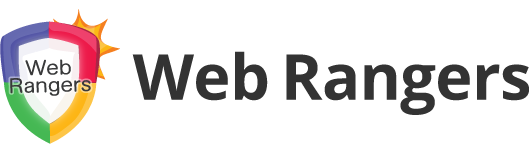 Projekt Web RangersŠarlota Ema Horáčková2017
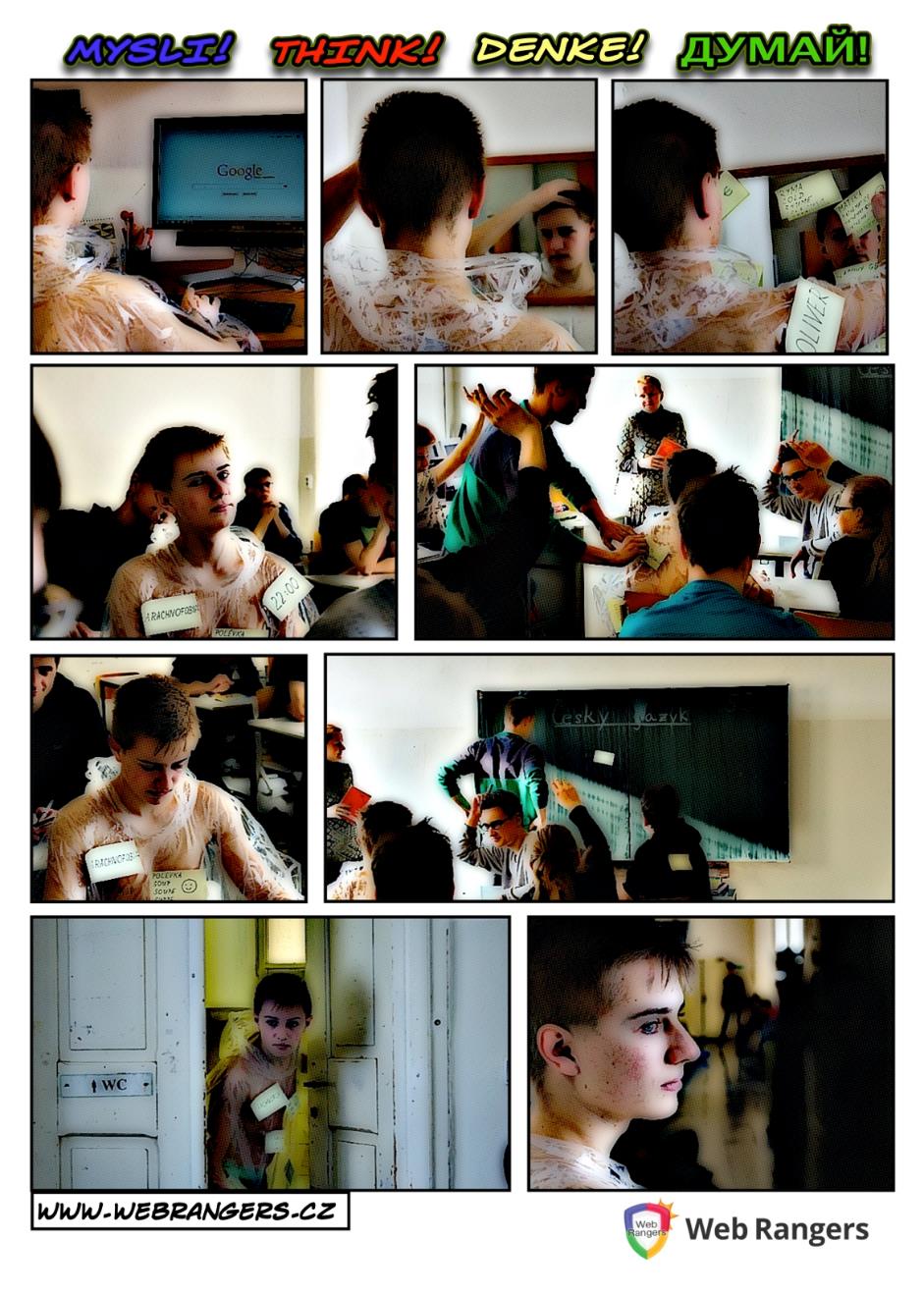 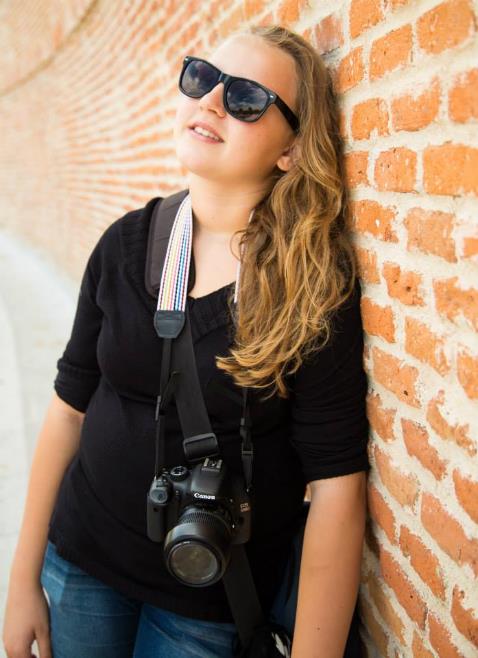 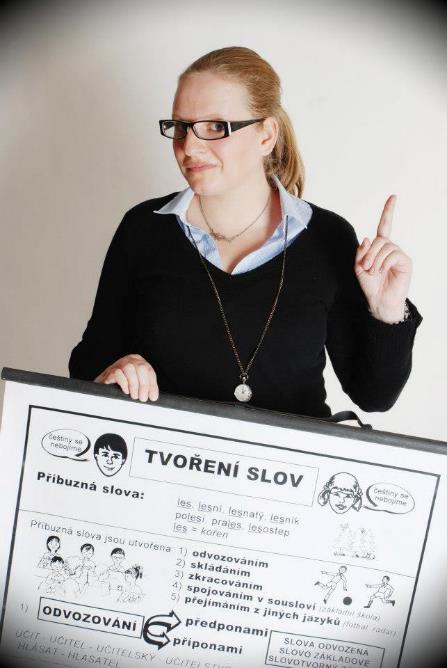 Co mi projekt dal?
NEBEZPEČÍ NA INTERNETU
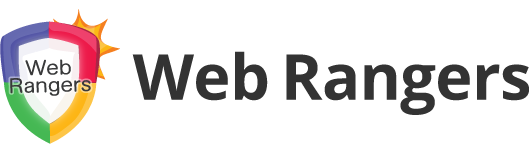 Jak projekt hodnotím?
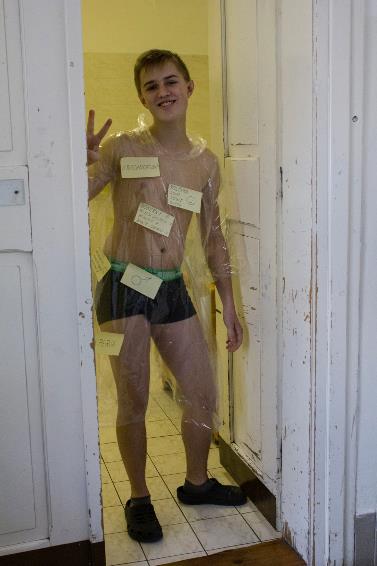 Mysli!
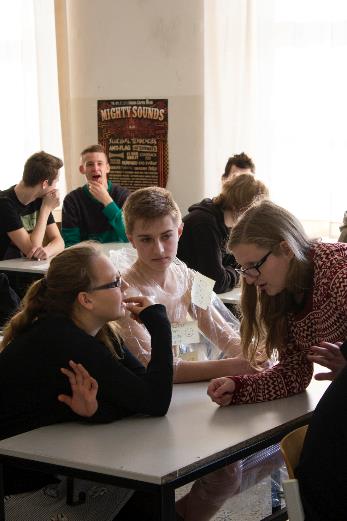 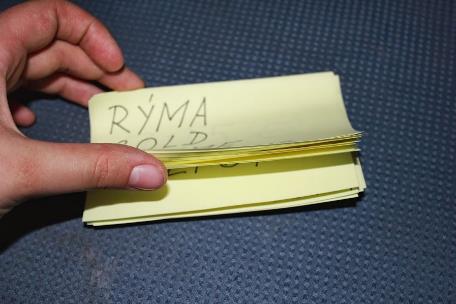 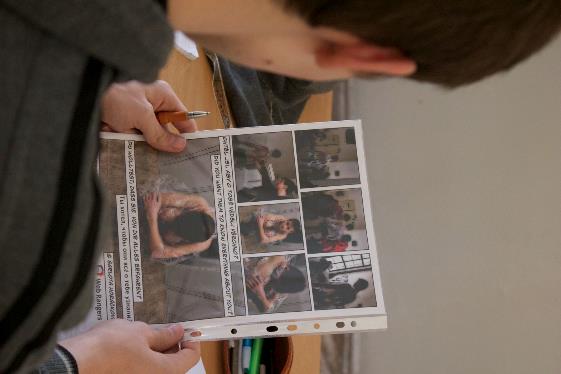 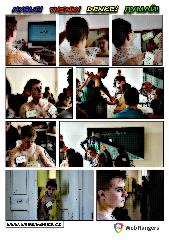 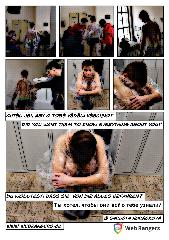 Prezentace
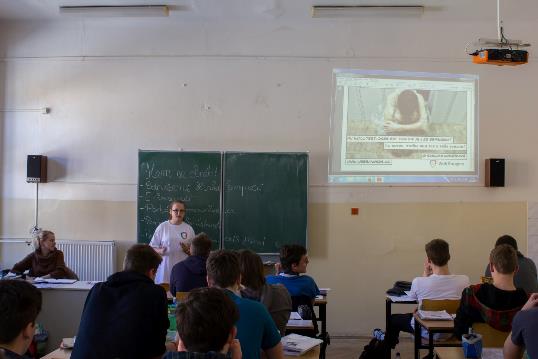 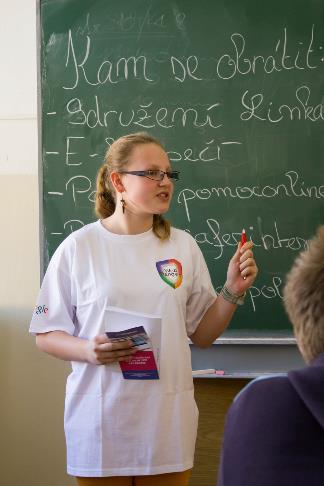 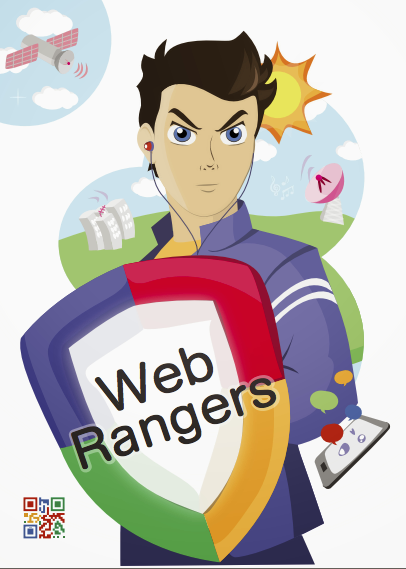 Děkuji za pozornost a šíření myšlenky dál!